Klasa 2az
„Spełniam swoje marzenia-chcę…”
Klasa 2az Branżowa Szkoła I Stopnia Nr1(Aleksandra, Anna, Aleksandra, Weronika, Agata)
Jesteśmy uczennicami klasy 2az. Uczymy się w zawodzie Pracownik Pomocniczy Obsługi Hotelowej. Na zajęciach praktycznych uczymy się wykonywania różnych prac związanych z:
Obsługą gości hotelowych
Przygotowaniem pokoi na przyjęcie gości
Pielęgnowaniem terenów zielonych wokół hotelu
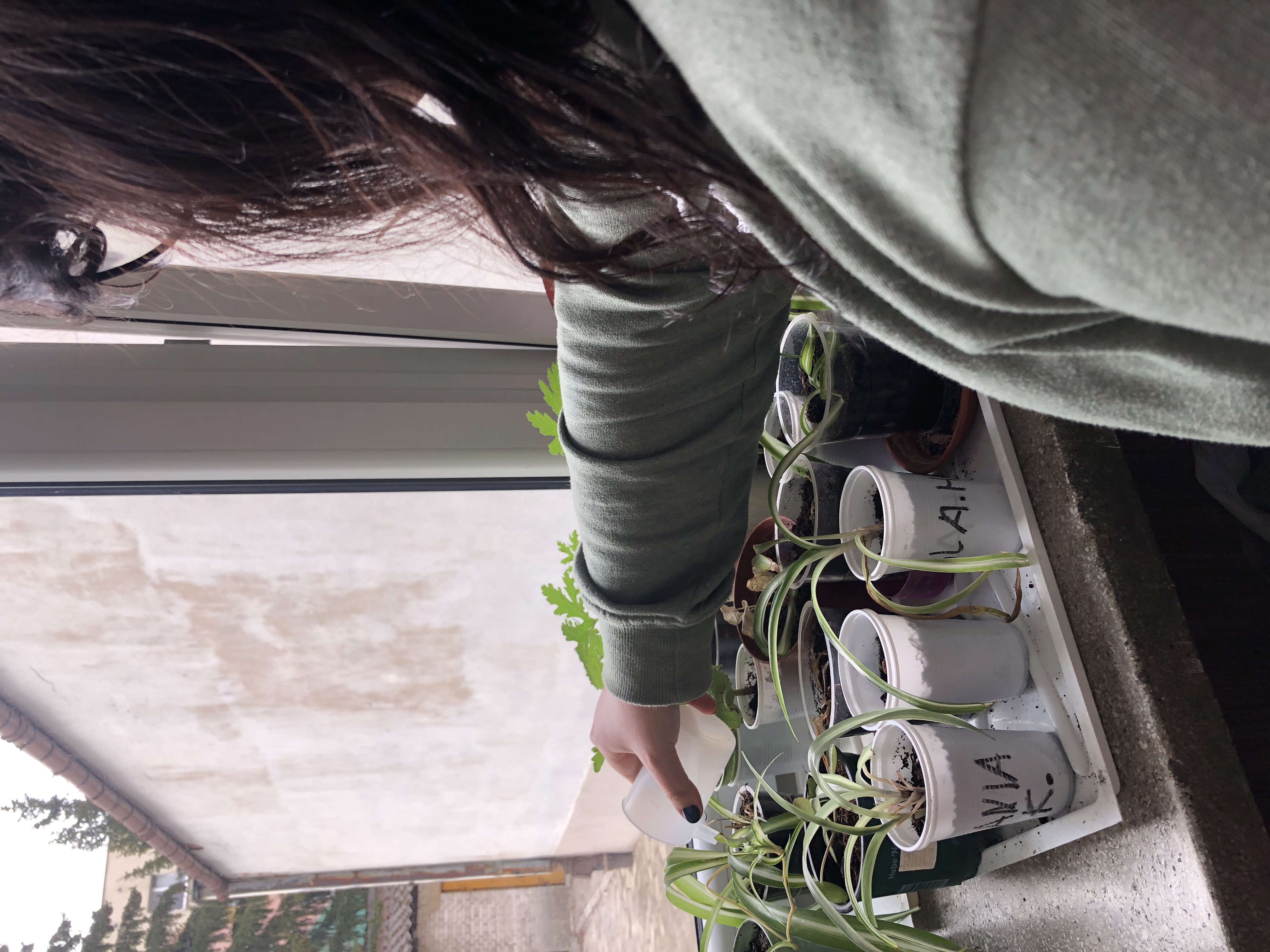 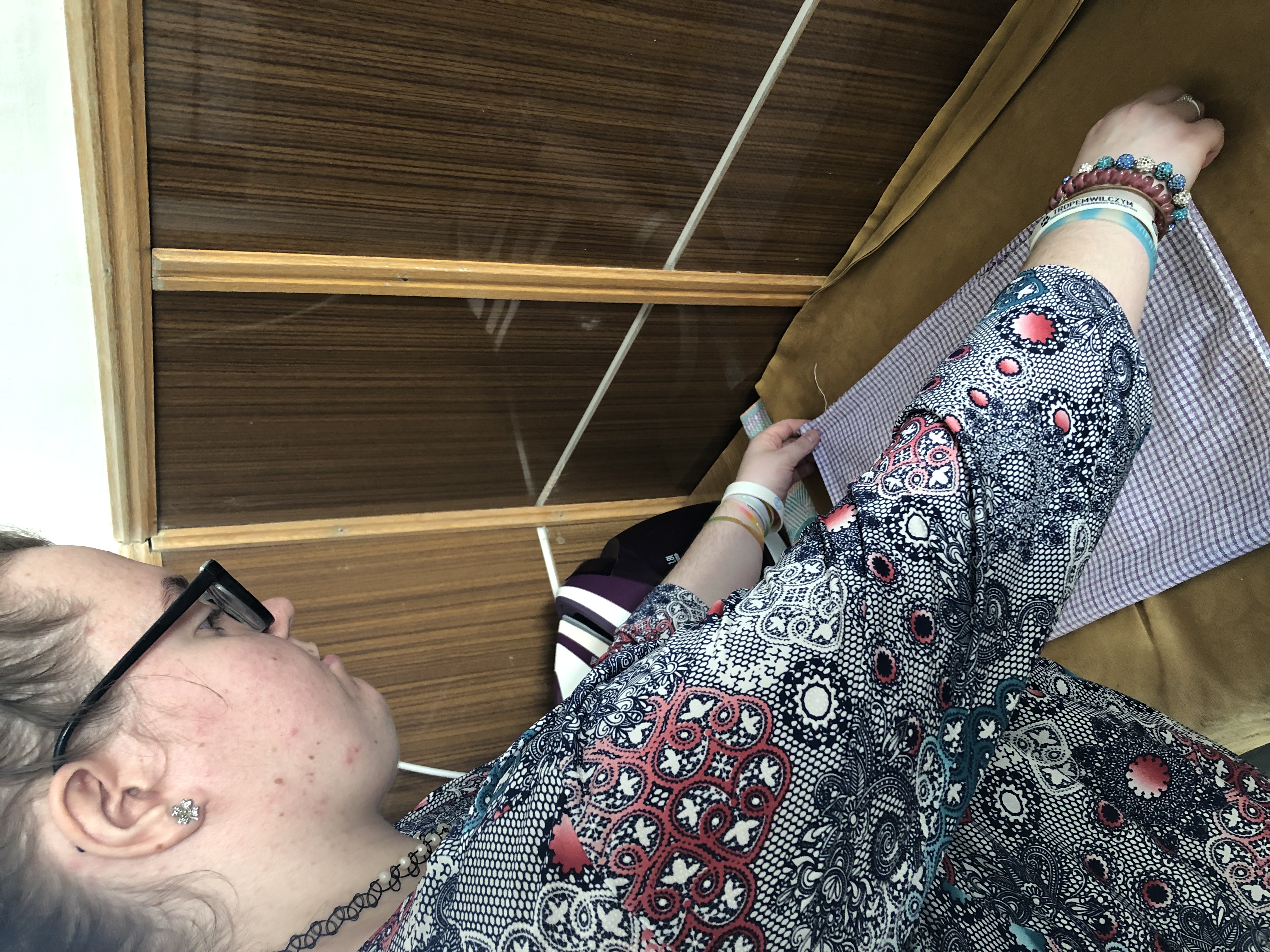 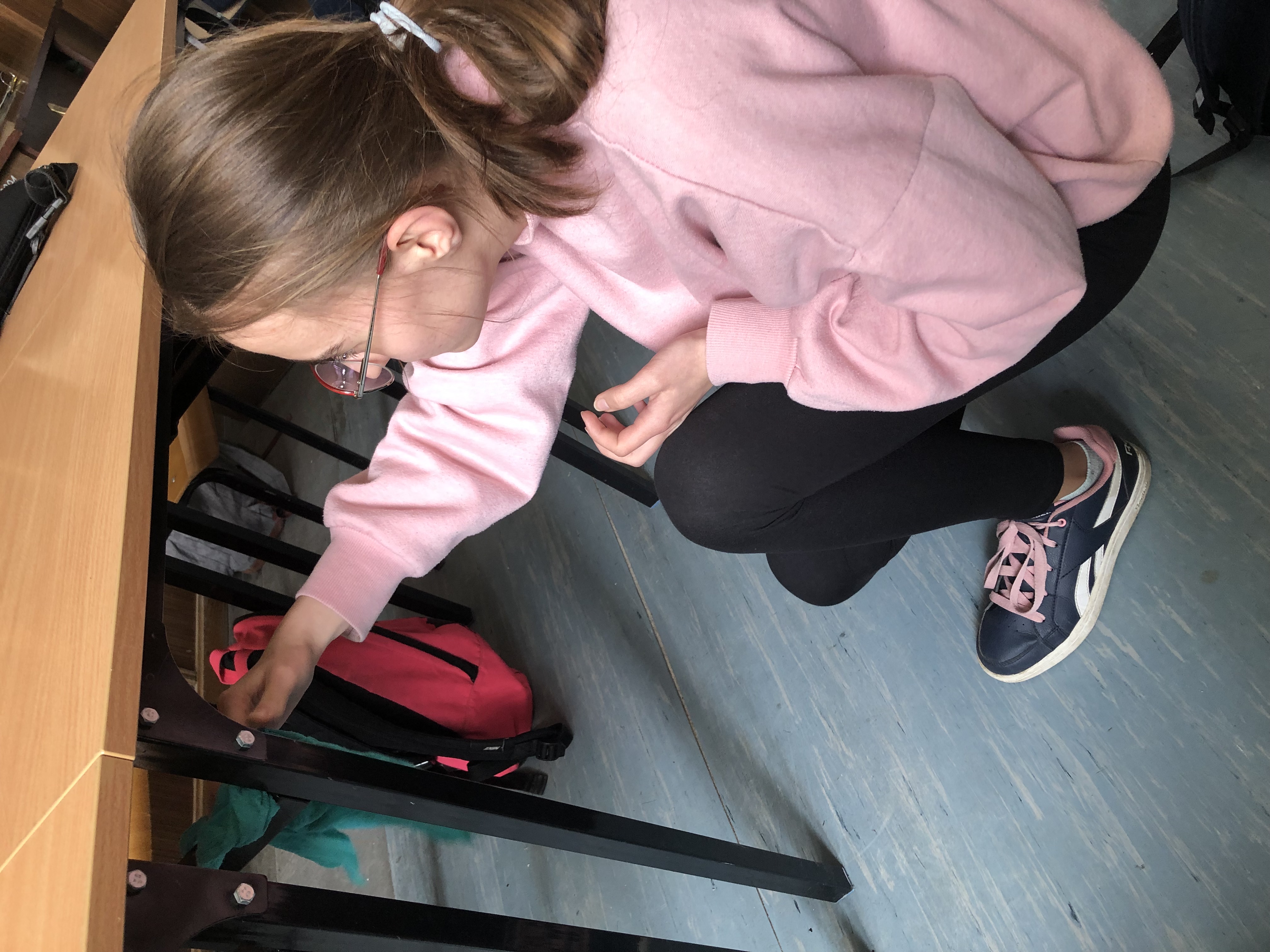 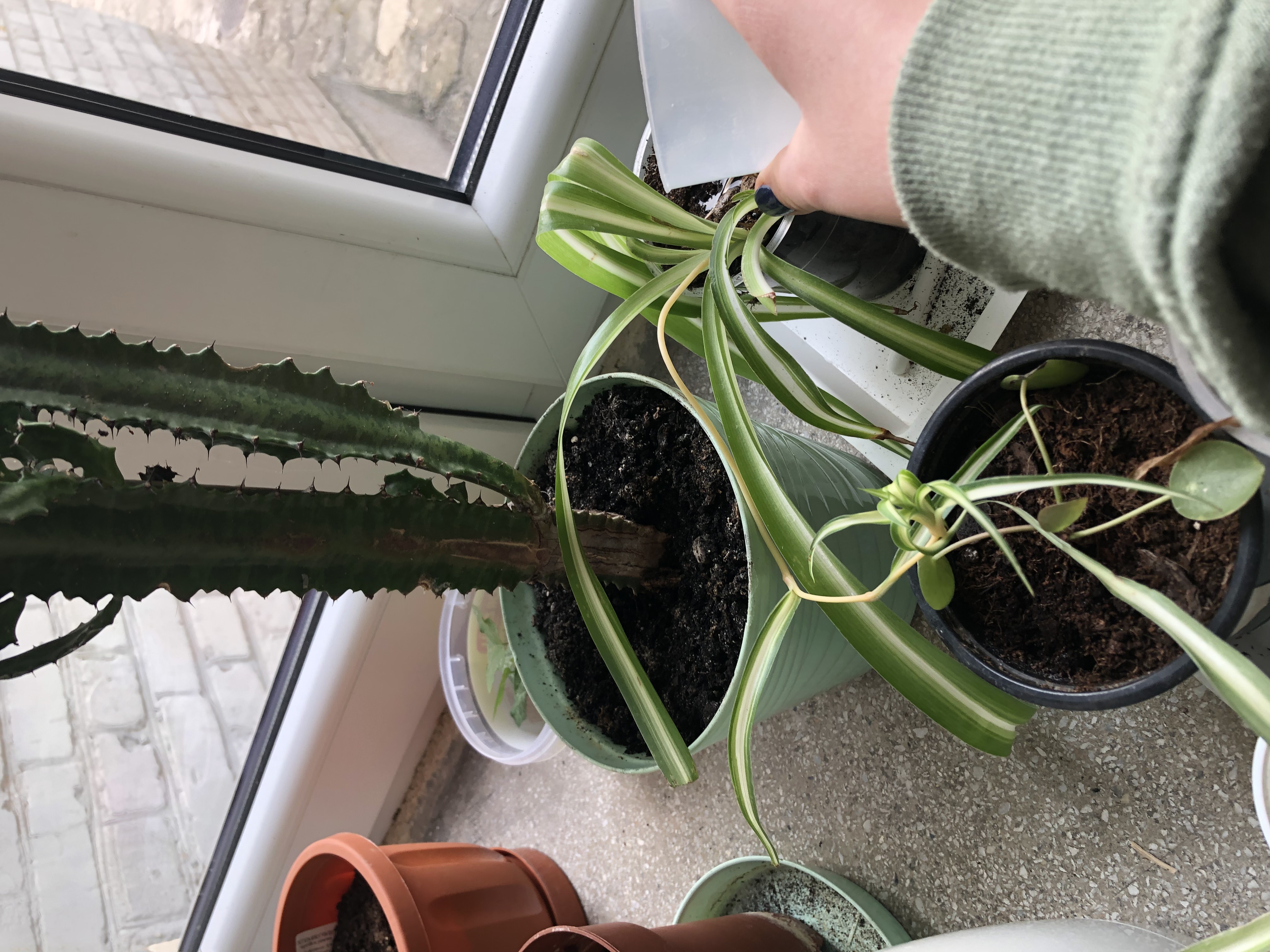 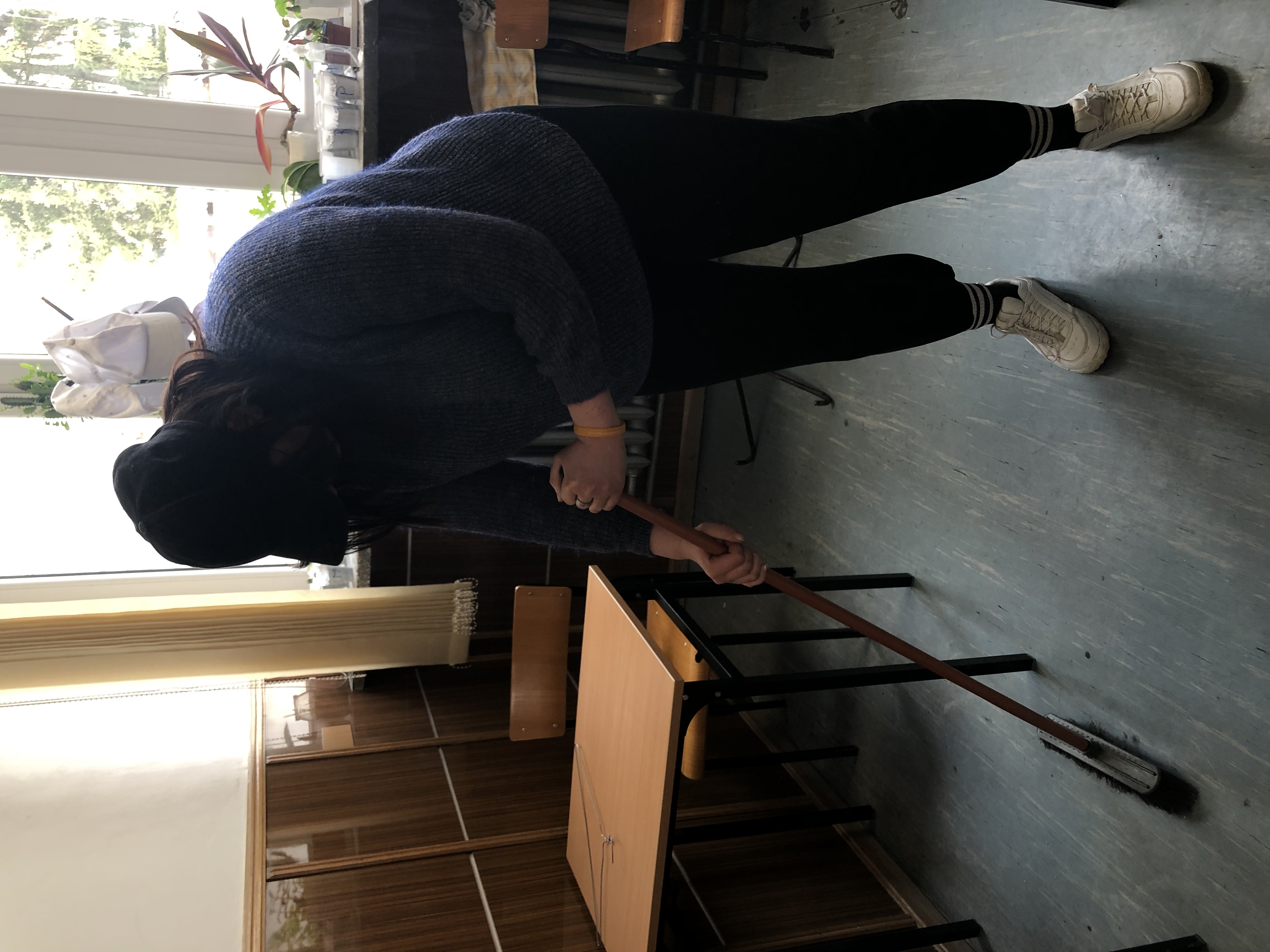 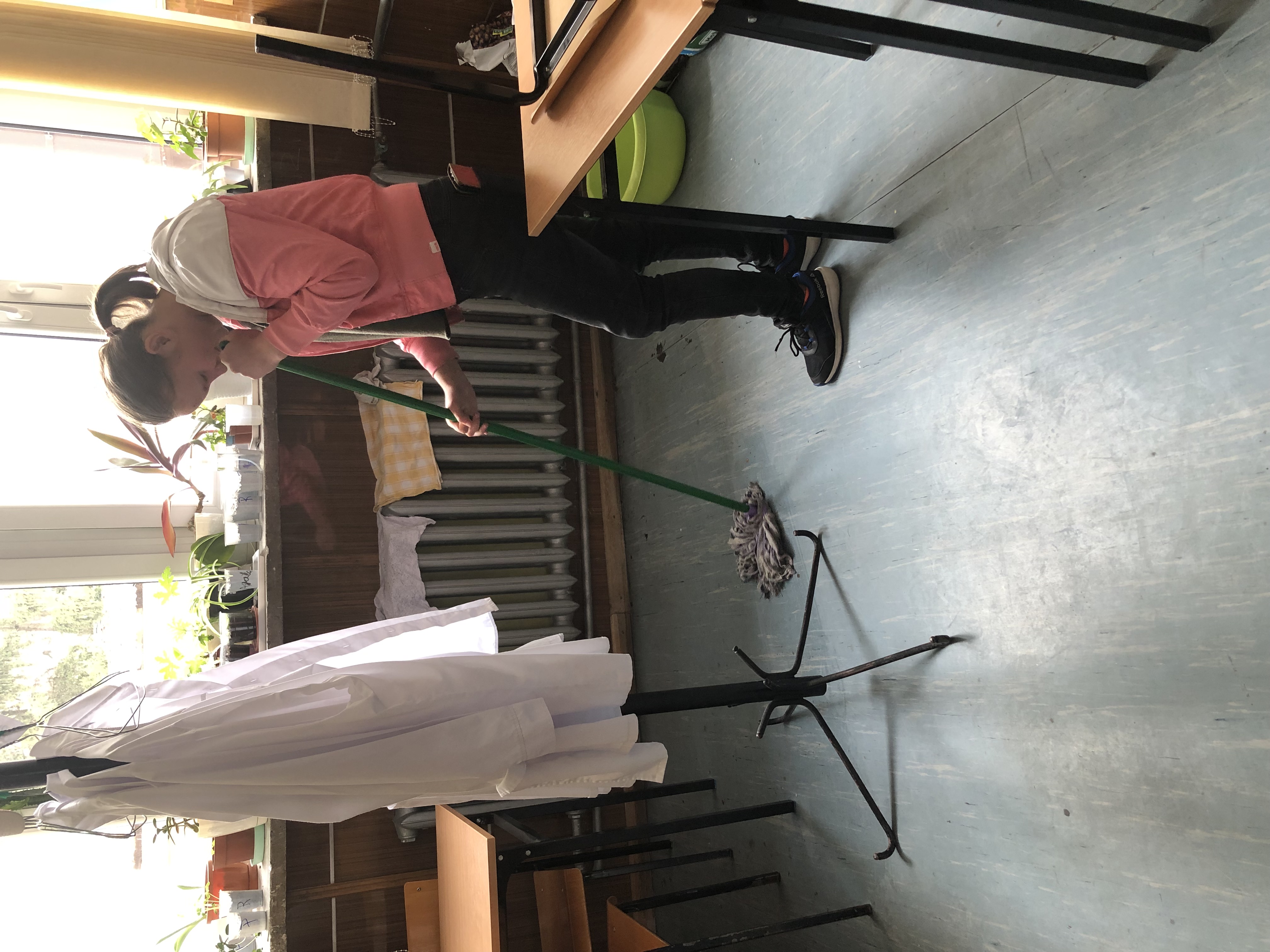 Ania- Chcę… zostać fryzjerką.Lubię koleżankom robić fryzury, pielęgnować włosy
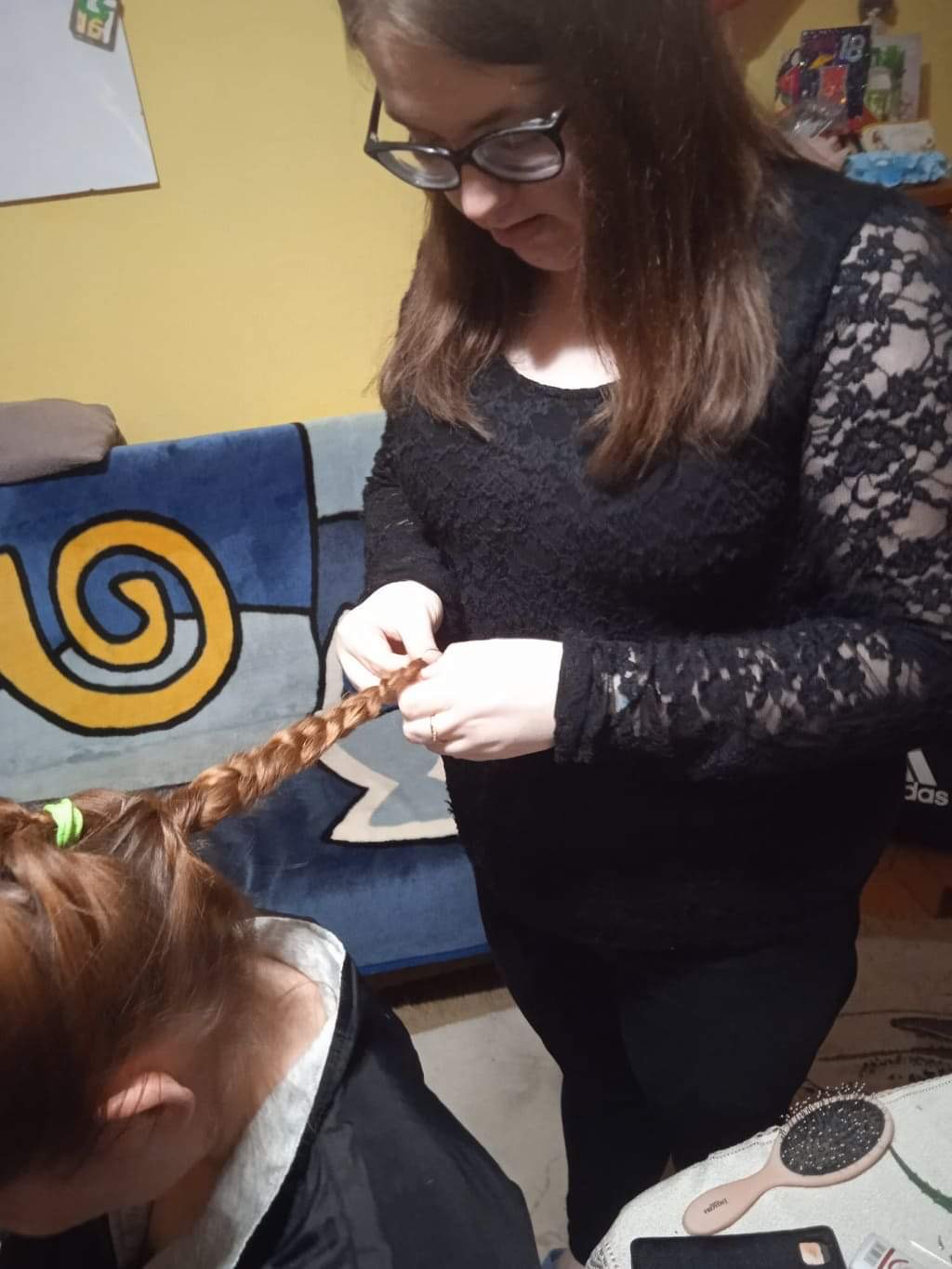 Aleksandra H.-Chcę… w przyszłości zostać wokalistką. Chodzę na zajęcia wokalne, uczę się rozwijać swój warsztat muzyczny.
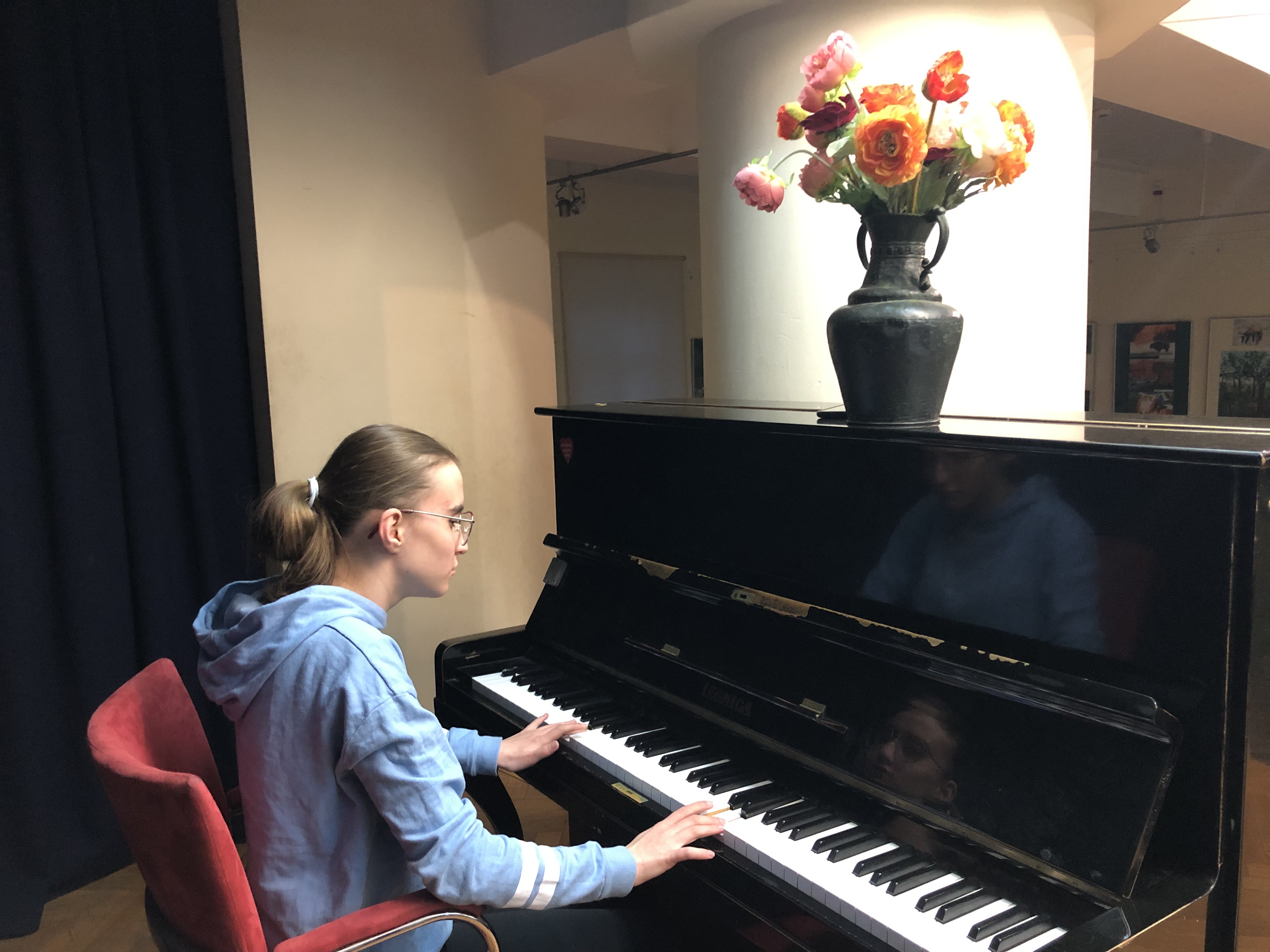 Aleksandra K.-Chcę… zostać instruktorką jazdy konnej. Kocham konie, co tydzień jeżdżę konno w stadninie. Pomagam też  w pracach porządkowych w stajni.
W przyszłości chciałabym mieć własną stadninę koni.
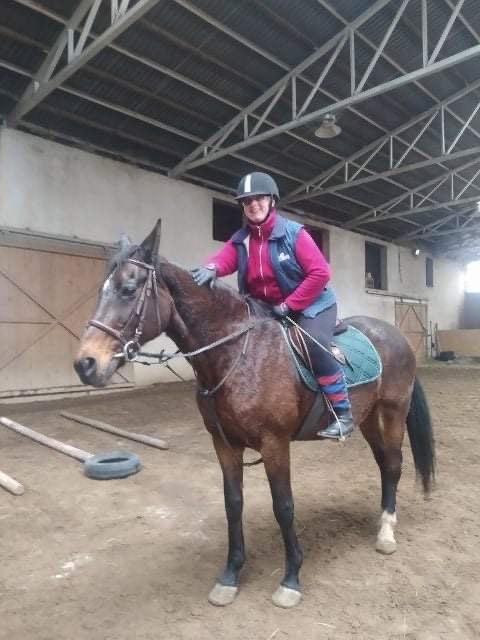 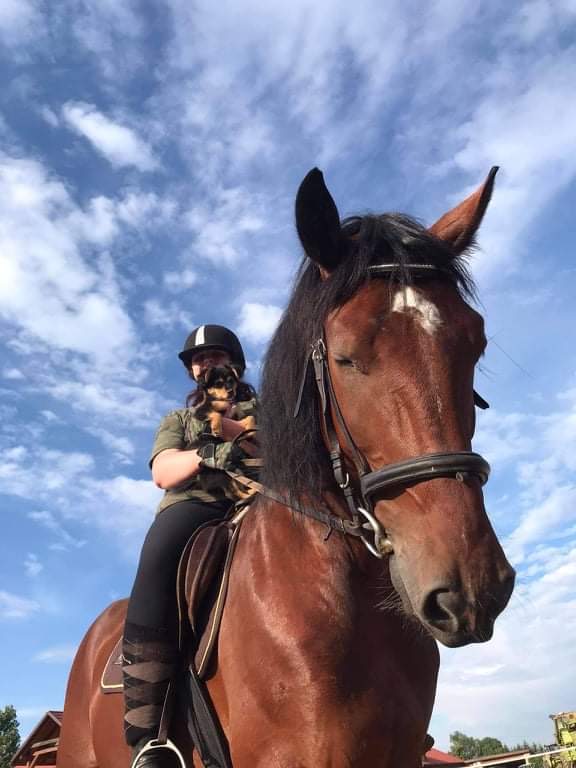 Agata-Chcę… swoją przyszłość  związać ze sportem. Lubię codziennie biegać, chodzę na treningi i biorę udział w zawodach.
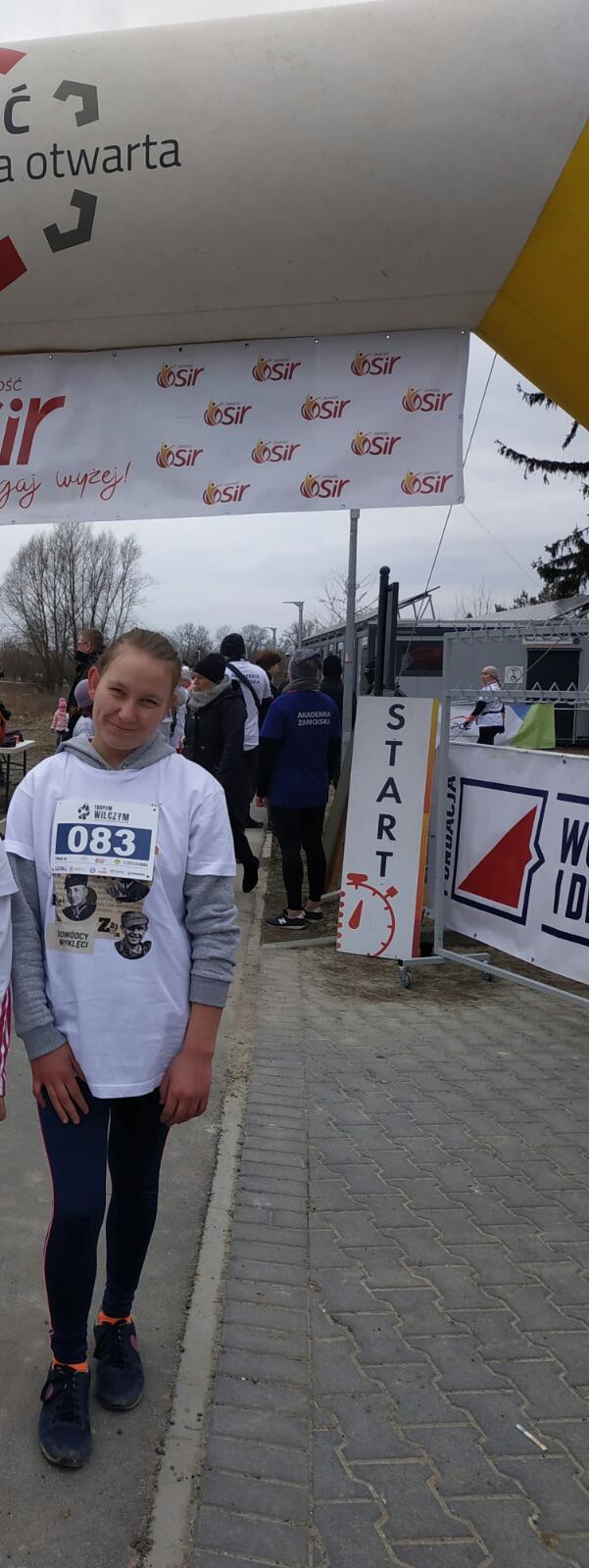 Weronika-Chcę… zostać w przyszłości gitarzystką. W każdej wolnej chwili lubię grać na gitarze, słuchać jej brzmienia- wtedy mnie to uspokaja.
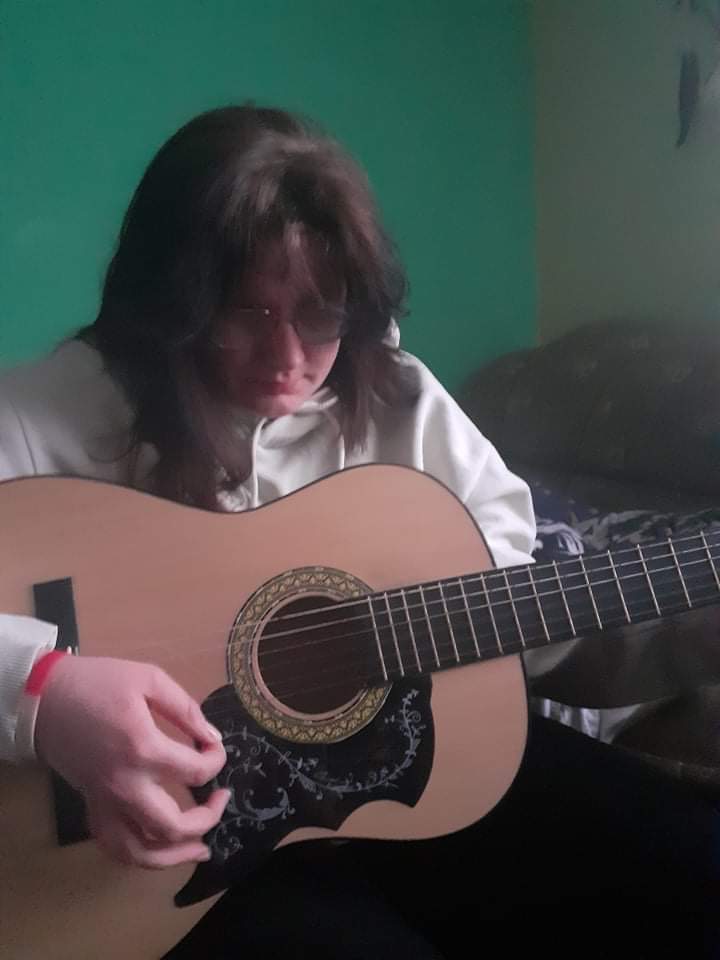 Dziękujemy za uwagę!
Mamy nadzieję, że nasze plany
i marzenia spełnią się.
Warto marzyć!